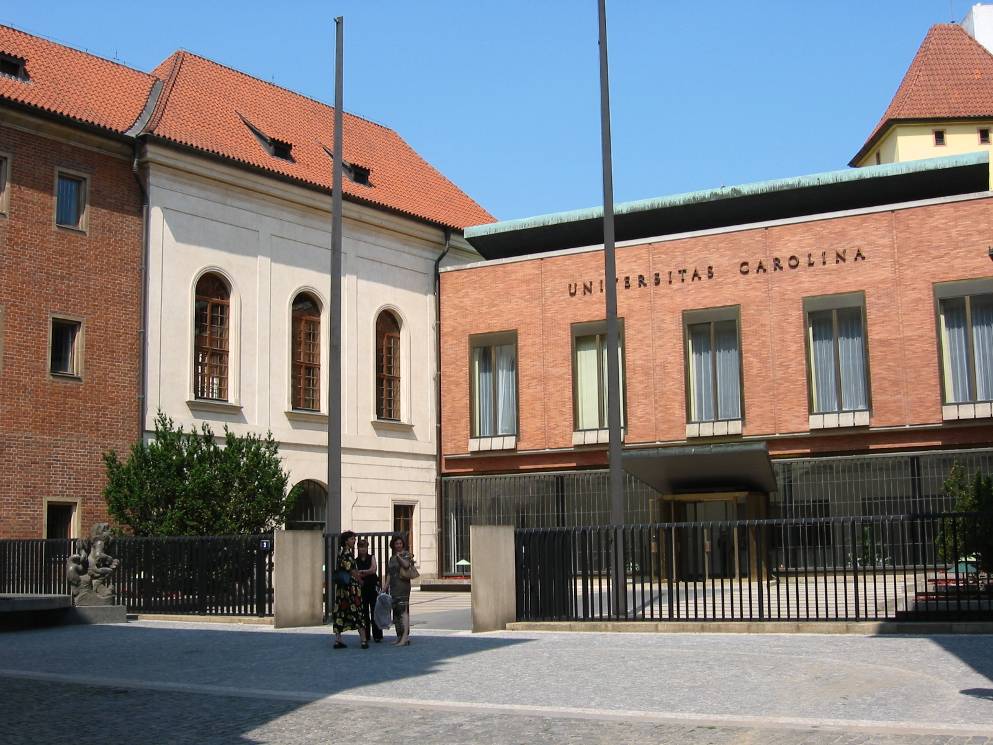 Grant Opportunities for PhD. Students at Charles University Tereza Broučková, Research Office Eva Horníčková, Research Office
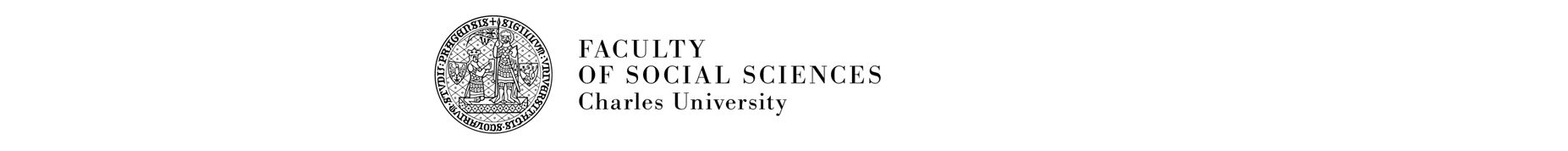 Internal opportunities
Individual opportunities
Institutional opportunities
Grant Agency of Charles University (GAUK)
Projects 4EU+
Mobility projects
Specific University Research (Specifický vysokoškolský výzkum – SVV)
Programme Cooperatio
University Research Centre (UNCE) + Primus projects
Grant Agency of Charles University
The best opportunity for the individual research projects.
Internal competition.
Duration 1, 2 or 3 years.
Team – principal investigator (PI) + supervisor (+ other students (M.A. or PhD.)). 
PI has to be in the standard period of his/her study at the moment of the proposal submission. PI can submit only one project as a PI but could be a member of two other projects.
Max. budget 300 000 CZK a year (900 000 CZK for a project) – stipend for a student – 80 000 CZK a year, 160 000 CZK for a team a year.
Grant Agency of Charles University
The next call  - open 2. October 2023
Faculty deadline – 30. October 2023
All information - https://cuni.cz/UK-2446.html and https://cuni.cz/UKEN-753.html
https://fsv.cuni.cz/veda-vyzkum/aktualni-vyzvy-veda-vyzkum (also the detailed manual for applicants)
Contact for GAUK at FSS: Eva Horníčková (eva.hornickova@fsv.cuni.cz, phone 222 112 267)
4EU+ student minigrants
Duration cca 1 year
Individual grant
Project has to involve at least three 4EU+ member universities: Heidelberg Universität, Paris-Panthéon-Assas University, Sorbonne Université, University of Copenhagen, Université de Genève Università degli Studi di Milano, University of Warsaw 
Cooperation with 4EU+ partner universities: travel costs/ workshops/future cooperation
4EU+ student minigrants
Max budget 150 000 Kč
Information: https://cuni.cz/UK-11716.html
https://cuni.cz/UK-12268.html (last call)
Next call: beginning of the year 2024
Faculty contact person: Tereza Broučková (tereza.brouckova@fsv.cuni.cz)
Mobility Grants
Funding for outgoing mobilities - e.g. Erasmus+, Rector's Mobility Fund, Inter-Faculty agreements, Inter-University agreements, programme POINT, SYLFF (The Tokyo Foundation for Policy Research) -https://fsv.cuni.cz/en/exchange/funding/funding-outgoing-mobilities

Administration – International office - https://fsv.cuni.cz/en/exchange/international-office
Institutional possibilities
Specific University Research
(Specifický vysokoškolský výzkum – SVV)
Specified mainly for PhD. students
Each institute has one project
Overview of the actual project including the coordinators - https://fsv.cuni.cz/veda-vyzkum/vyzkumne-vedecke-projekty/specificky-vysokoskolsky-vyzkum
Stipend for research, publications, travel (individual according to the institute rules)
Institutional possibilities
Programme Cooperatio 
Overview of running programmes at FSS – https://fsv.cuni.cz/veda-vyzkum/vnitrouniverzitni-programy/cooperatio
Decisions about the team and about budget – directors of the institute.
University Research Centre (UNCE) + Primus projects
Individual projects with the PI
Overview of the projects - https://fsv.cuni.cz/veda-vyzkum/vnitrouniverzitni-programy
PhD. students are expected as team members.
External opportunities
Foundations 
Sophia Foundation (focused on Economics) - http://www.nadacesophia.cz/prisp.asp 
Josef Hlávka Foundation - http://www.hlavkovanadace.cz/ 
Jan Hus Educational Foundation - https://www.vnjh.cz/
Czech Literary Fond Foundation – travel stipends - https://nclf.cz/nadacni-program/
Research Office at Faculty
Information about the open calls - https://fsv.cuni.cz/veda-vyzkum/aktualni-vyzvy-veda-vyzkum
Information about the regular announced grant competition – https://fsv.cuni.cz/veda-vyzkum/aktualni-vyzvy-veda-vyzkum/grantovy-rok
The manuals for the main competitions also in English.
Research Office at Faculty
Research office helps with the questions about the grant rules, with the technical parts of the proposal, with the institutional attachments, arranges the necessary signatures of dean/rector and usually submits the proposal to the grant agency.
Each institute has own project administrator who helps you with the project budget (contact through the secretary office).
All submissions of the research proposals (if faculty is the project holder) must have the approval of the institute and the Research office. It is necessary to meet the faculty deadline for the submission.
If the proposal gets the financial support, we help with the start of the project, with reports, with changes and with questions connected with the grant rules.
Research Office at Faculty
Smetanovo nábř. 6, Hollar building, 1 floor, room 114 (Applied research – Voršilská, room 506)
Overview of the staff - https://fsv.cuni.cz/fakulta/dekanat/oddeleni-vedy – 5 persons for the different grant competitions
If you do not know please contact Eva Horníčková, eva.hornickova@fsv.cuni.cz, phone 222 112 267.
The Research Ethics Committee
Purpose – to support researchers at the Faculty of Social Sciences by consulting and approving the ethical aspects of their research projects (incl. the research in the dissertation work)
If you need a consultation, please contact a member of the Commission. Each institute has one. Names and contacts are available on the web pages of committee.
There is the Online Ethics Form for the official statement evaluating the ethical aspects of your research project.
https://fsv.cuni.cz/fakulta/organy-fakulty/komise-pro-etiku-ve-vyzkumu
https://fsv.cuni.cz/en/research/research-ethics-committee
Personal Identifiers
All PhD. students must have the personal identifiers - Rector’s Measure no. 40/2021
Types of identifiers
ORCID ID
ResearcherID - Publons of the Web of Science database
Scopus Author ID of the Scopus database
All information are available at https://knihovna.fsv.cuni.cz/en/publishing-fsv/personal-identifiers.
Contact at the faculty: Mgr. Michala Sošková 
(e-mail:  michala.soskova@fsv.cuni.cz)
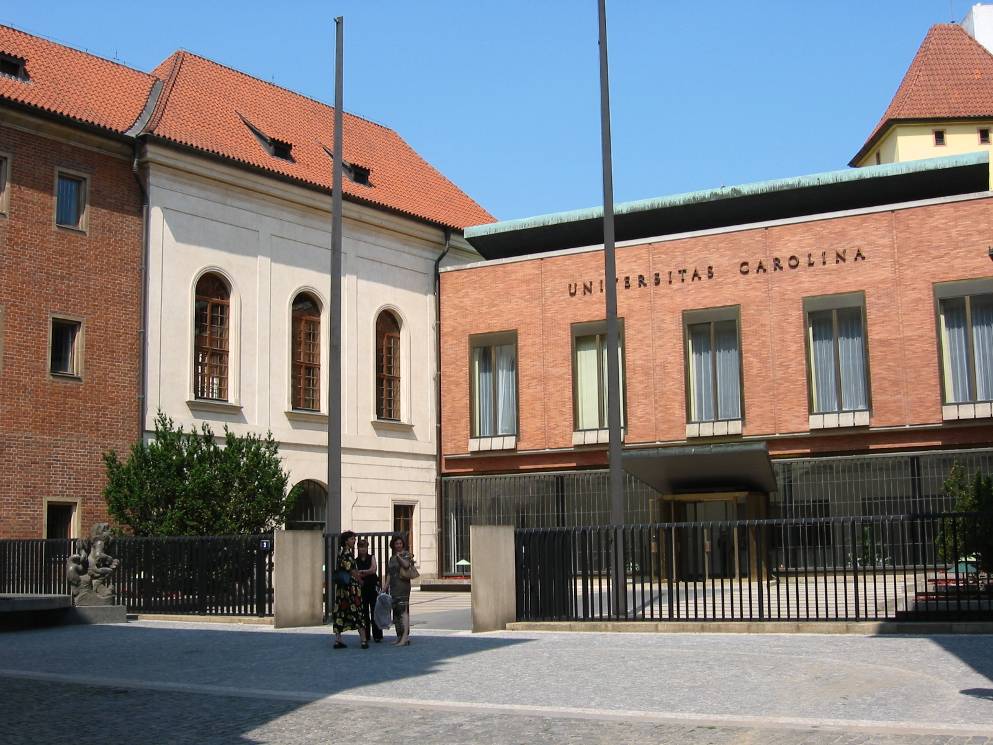 Thank you for your attention!
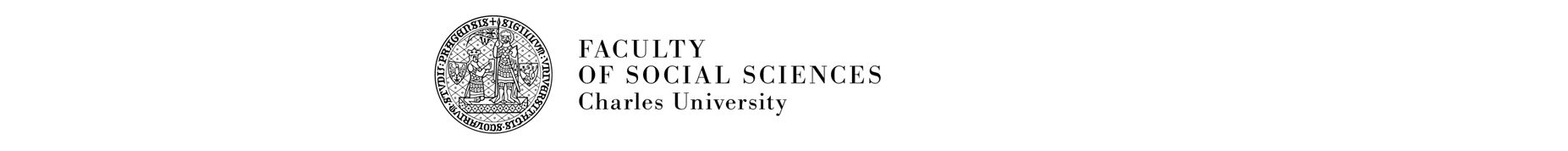